Texas Outbreaks2012-2013
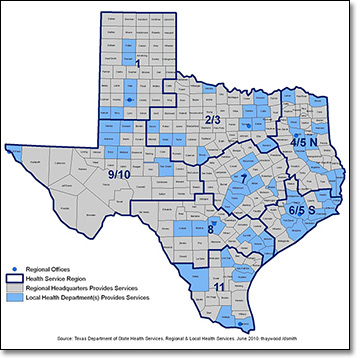 [Speaker Notes: Starting in fall 2011 we initiated processes to perform CDC designed measurements of epidemiology and surveillance across the state for the PHEP COOP.
The first measurement period was grant cycle, BP 11, 8/14/11 through8/4/12.]
Outbreaks Reported
54 local and regional health jurisdictions (8 regional and 46 local single or multi-county jurisdictions
33 (61%) submitted outbreak-tracking forms through Dec 2013 and 15 through June 2013 (28%)
234 outbreak investigations reported for 2012
237 outbreak investigations reported for 2013
[Speaker Notes: Number by jurisdiction]
Number of Outbreaks by Type Reported by HSR/LHD
712 reports/572 outbreaks/clusters
[Speaker Notes: Categorized - GI, Respiratory, VPD, etc
Deduplicated so that the 268 reports represent about 244 outbreaks or cluster investigations]
Salmonella Clusters
2012 – 75 PFGE clusters with 366 Texas cases to investigate

2013 – 65 PFGE clusters with 375 Texas cases to investigate
[Speaker Notes: 109 enteric + 12 salmonella = 121 enteric outbreaks + 85 cluster investigations = 206183]
Enteric Outbreaks and Cluster Investigations by Month Reported 2012-2013
Enteric Outbreaks and Cluster Investigations by Month Reported 2012-2013
Selected Respiratory Outbreaks by Month Reported, 2012-2013
Varicella Outbreaks by Month Reported, 2012-2013
[Speaker Notes: By agent or type]
Pertussis Outbreaks by Month Reported, 2012-2013
[Speaker Notes: By agent or type]
Other Outbreaks
Case investigation of a Aeromonas infection post replantation of a traumatically severed digit associated with medicinal leech therapy.
This is a central Texas case of interest due to the initial misidentification of the organism as vibrio and the development of the infection from an organism known to inhabit leeches despite CPx

Epi aid for Bipolaris associated with patients having Cardio- thoracic surgery
18/21 cases of cardiovascular SSI in Texas attributed to bipolaris fungal infections
2 other (AR,FL) states identified cases
Texas had cases identified in 8 hospitals in central and north Texas
16/21 cases died.  
We know the organism and environmental source but can’t explain why we had such an increase in cases.  Current hypothesis is increase was due to a fungal bloom due to the drought.  


Several transplant-associated investigations
West Nile
Strongyloidiasis
S. saintpaul

Outbreaks of MRSA, pseudomonas, mycobacterium mucogenicum, Chryseobacterium, and Klebsiella pneumoniae  were all HAI investigations.   Human or environmental sources identified for all.
Next Chapter - Texas Outbreaks2014
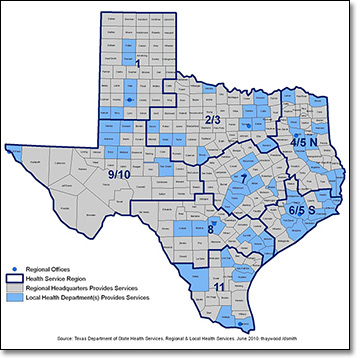